Name:
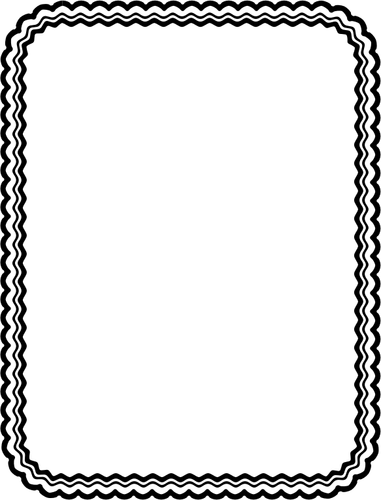 Robotics Safety Contract
DIRECTIONS:  Please INITIAL each box.  This tells me you have read and understand the statement next to it.
I will listen to all verbal instructions and read all written instructions carefully.
I will abide by the REC Foundation student centered policy.
I understand that competitions are part of the class and if I am unable to attend I need to communicate with Mrs. Moses and complete an alternate assignment.
I understand that Robotics parts are expensive.  I will be responsible and take care of them.
I understand there will be a code of conduct I must follow at competitions.  This will be given to me and discussed closer to our first event.
I have read the syllabus and have asked Mrs. Moses all questions regarding the syllabus and class rules.
Parents and students:  

Please sign below stating that you have read the above safety contract and syllabus.  If you have any questions, please ask me before signing!  I look forward to having you this year!
__________________________________________________
Student Signature		Parent Signature			Date
Name:
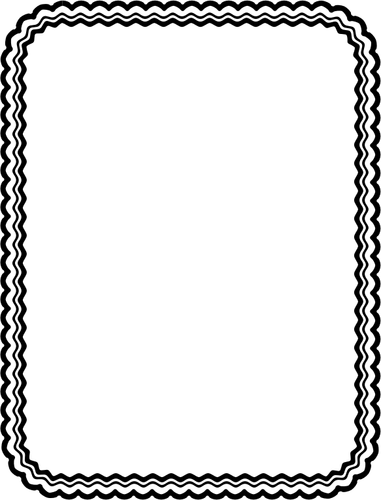 Computer Science/ Technology Safety Contract
DIRECTIONS:  Please INITIAL each box.  This tells me you have read and understand the statement next to it.
I will listen to all verbal instructions and read all written instructions carefully.
If competing with drones, I will abide by the REC Foundation student centered policy.
I understand that Drones parts are expensive.  I will be responsible and take care of them.
I understand Scratch is a public website.  I shouldn’t access it without parent permission and shouldn’t use my real name or identifiable information.
I understand there will be a code of conduct I must follow if I am at competitions.  This will be given to me and discussed closer to our first event.
I have read the syllabus and have asked Mrs. Moses all questions regarding the syllabus and class rules.
Parents and students:  

Please sign below stating that you have read the above safety contract and syllabus.  If you have any questions, please ask me before signing!  I look forward to having you this year!
__________________________________________________
Student Signature		Parent Signature			Date